Vincent DELAPLACE
PERSONALIDADE
Organizado
Liderança
Criativo
EXPERIÊNCIA PROFISSIONAL
Administração
OBJETIVO
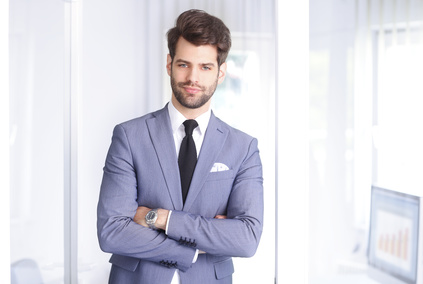 FORMAÇÃO